Heritage Woods Secondary
Grad Transitions presentations 2019
Remember the three statements:
1 This is who I am
Successes, Failures, Training, Certificates, Proudest Moments, Significant Personal Accomplishments…. 
2 This is who I want to be
College, University, Trade School, Working, Travel, Gap Year, what kind of person do you want to be?
3 This is how I will get there
Finances, Accommodations, Transportation, Lifestyle choices
Thursday, February 28
Before you even get here:
Make sure your batteries are charged, if you’re using any electronics – NO POWER CORDS
Arrangements for piano?
When you arrive at school:
Check in at the table by the main office
Get your table number
Go to your table 5 minutes before your assigned time
After your presentation:
Go to computer lab in the library
Pick up your Chocolate Bar!
Be respectful of other presentations – Shhhhhh!
First Impressions count
Dress	
Smile
Eye contact
Greeting and thanks to the panellists
Handshake
Enthusiasm and confidence
Address panelists by name  (they will wear name-tags!)
Use professional language
Your 25 Minutes of FAME
5 minutes to set up (while the panelists write comments about the previous presenter)
10 minutes for you to present
5 minutes for the panelists to comment and/or ask questions
5 minutes for the panelists to write a comment – you leave at this point; the next presenter sets up
Lasting Impressions
Closure is as important as your opening
Summary, final words of wisdom, the journey continues beyond today
Thank the panelists (shake hands, etc….)
Celebrate!
When you leave here:
Practice, practice, practice
Time yourself
Plan your sequencing
Plan your closure


	You will have 10 minutes.
GRAD SURVEY Gt day Feb 28th
After your gt interview, please go to the library to complete the following: 

Online Grad Survey
Commencement Message                                       
Ministry Learning Survey
Transcript Check
Valedictorian Nominations
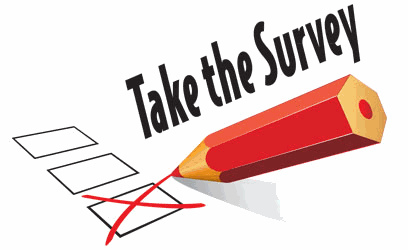 CRITERIA FOR VALEDICTORIAN:
Academic- Top 25% of your grad class for gr.12 courses
School Spirit- Have you been involved in at least 3 clubs or teams from gr.10 on?
Community involvement- Have you been helping out the community?
Attendance- Have you attended 90% of the time?
Commencement Message
This is the statement you want read as you cross the stage at your commencement ceremony at SFU.  
For example:  “I would like to thank my friends and family for supporting me throughout my high school years.” 
The statement must use appropriate language and not be offensive or it will be revised to a generic message.
Think about your statement before you come to the computer lab to save time on the grad survey
Must do student transcript selections to receive an offer of admission at college/university
Pay attention to deadlines to send transcripts! 
ion to deadlines to send transcripts! 
 student transcript selections to receive an offer of admission at college/university
Pay attention to deadlines to send transcripts!
BCeID Student Transcript Account